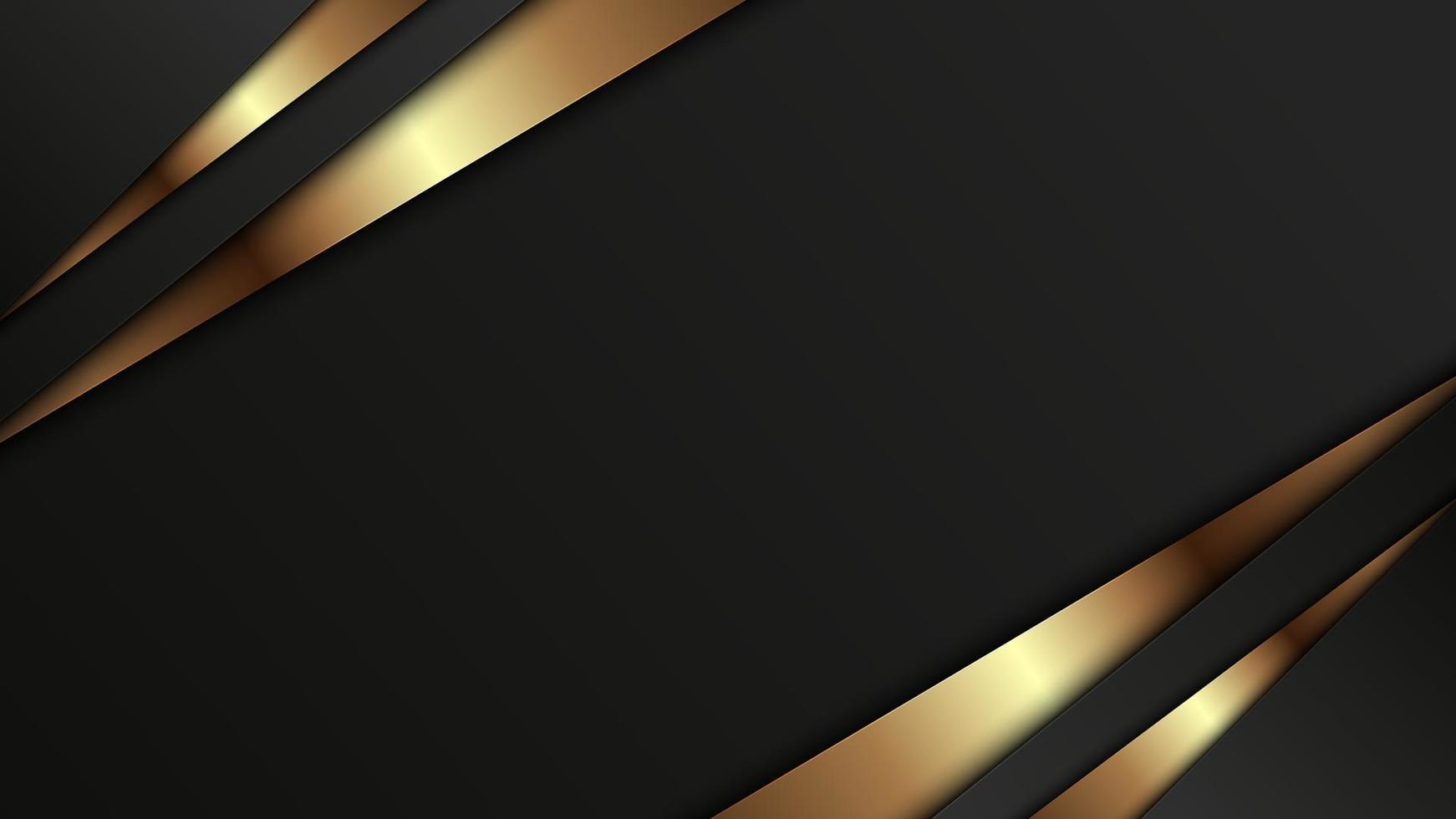 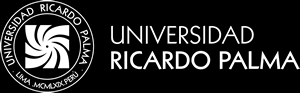 "Programa de Especialización en Gestión de Gobiernos Locales y Regionales"
CONTRATACIONES DEL ESTADO
GRUPO Nº 1
TEMA: ACUERDO MARCO
INTEGRANTES:	CARMEN AGUILAR ALGUIAR	GUILLERMO BENAVIDES PERE
	JULIO TRUJILLO CHIRINOS
	KONRAD BARRON EBISUI
	MERCEDES SANCHEZ MEZA
	PAMELA ENCISO BARREDA
Expositor: Konrad Barrón Ebisui
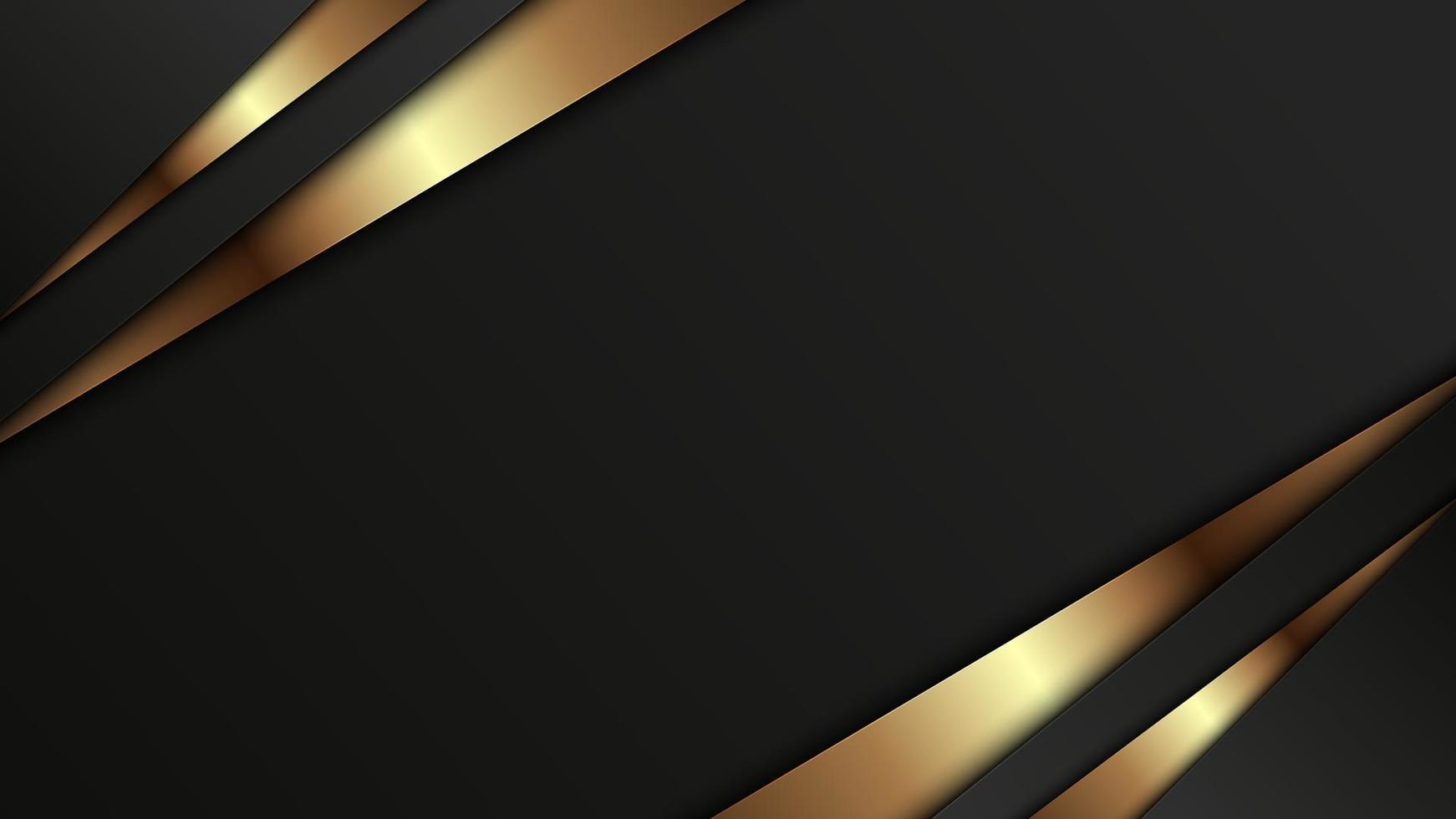 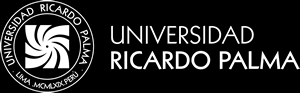 INDICE
LINEA DE TIEMPO 
DEFINICION DE ACUERDO MARCO.
BENEFICIOS DEL ACUERDO MARCO.
DEFINICION DE CATALOGOS ELECTRONICOS DE ACUERDO MARCO.
COMO FUNCIONA EL CATALOGO ELECTRONICO.
REQUISITOS PARA SER PROVEEDOR DEL ESTADO.
PASOS PARA REALIZAR UNA COMPRA MEDIANTE EL CATALOGO ELECTRÓNICO.
NUEVAS FUNCIONALIDADES.
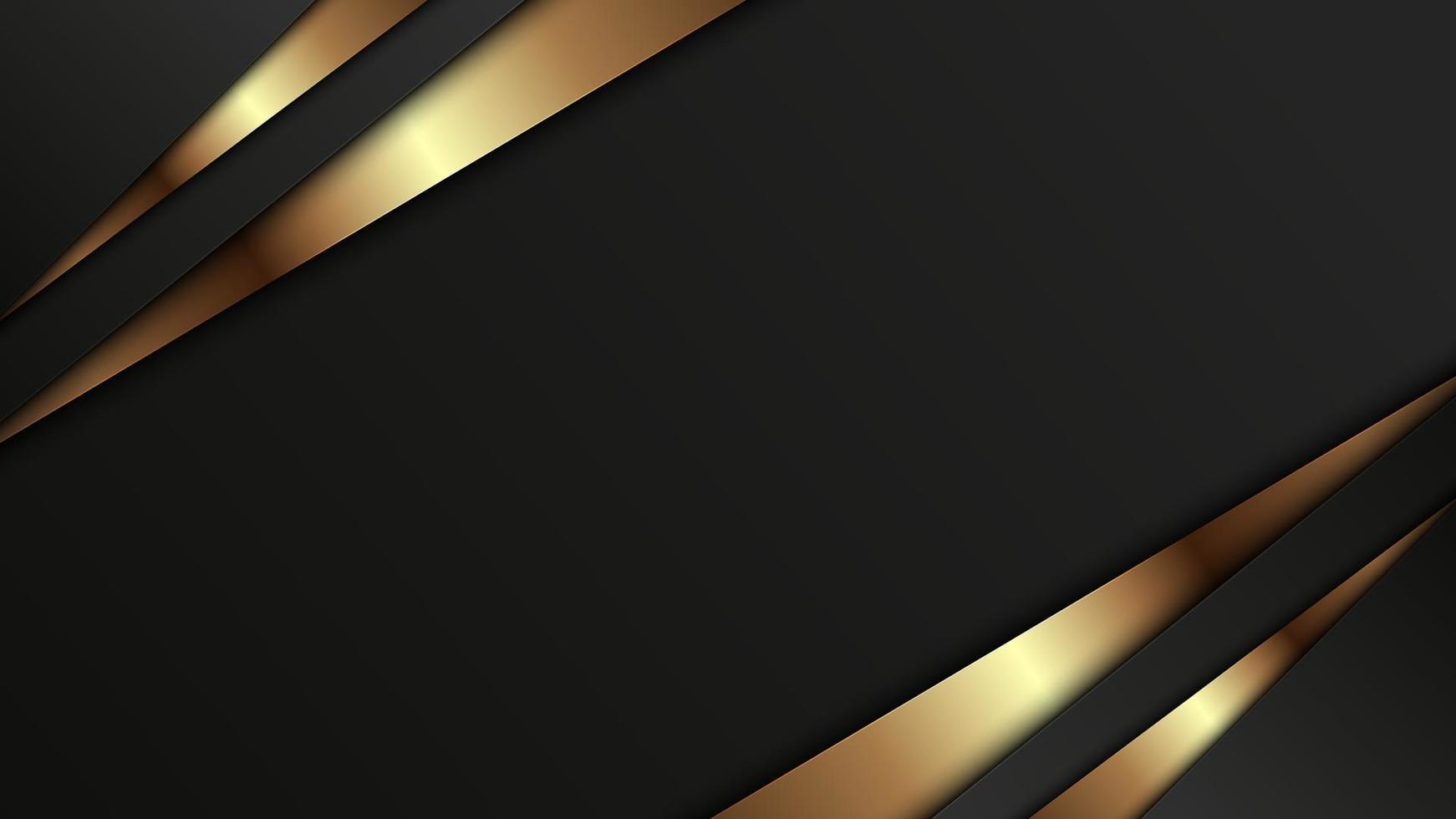 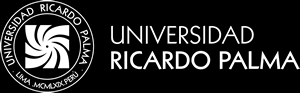 LÍNEA DEL TIEMPO
Aprueban el reglamento de Ley Nº 30225 - Ley de
Contrataciones del Estado
Convenios Marcos Creación de catálogos Electrónicos
Convenio de Cooperación Interinstitucional suscrito entre la Central de Compras Públicas –
PERÚ COMPRAS y el OSCE
Cambia Convenio Marco
 por Acuerdo Marco
Dirección Técnico Normativo
OSCE
2017 - 2022
2007 - 2008
2010
2015
2016
PERU COMPRAS
OSCE
D.S 364-2015-EF
PERU COMPRAS
Convenios Marcos Creación de catálogos Electrónicos
41 Catálogos Electrónicos que corresponden a 25 Acuerdos Marco vigentes.
Aprueban Reglamento de Organización y Funciones de la Central de Compras Públicas - Perú Compras
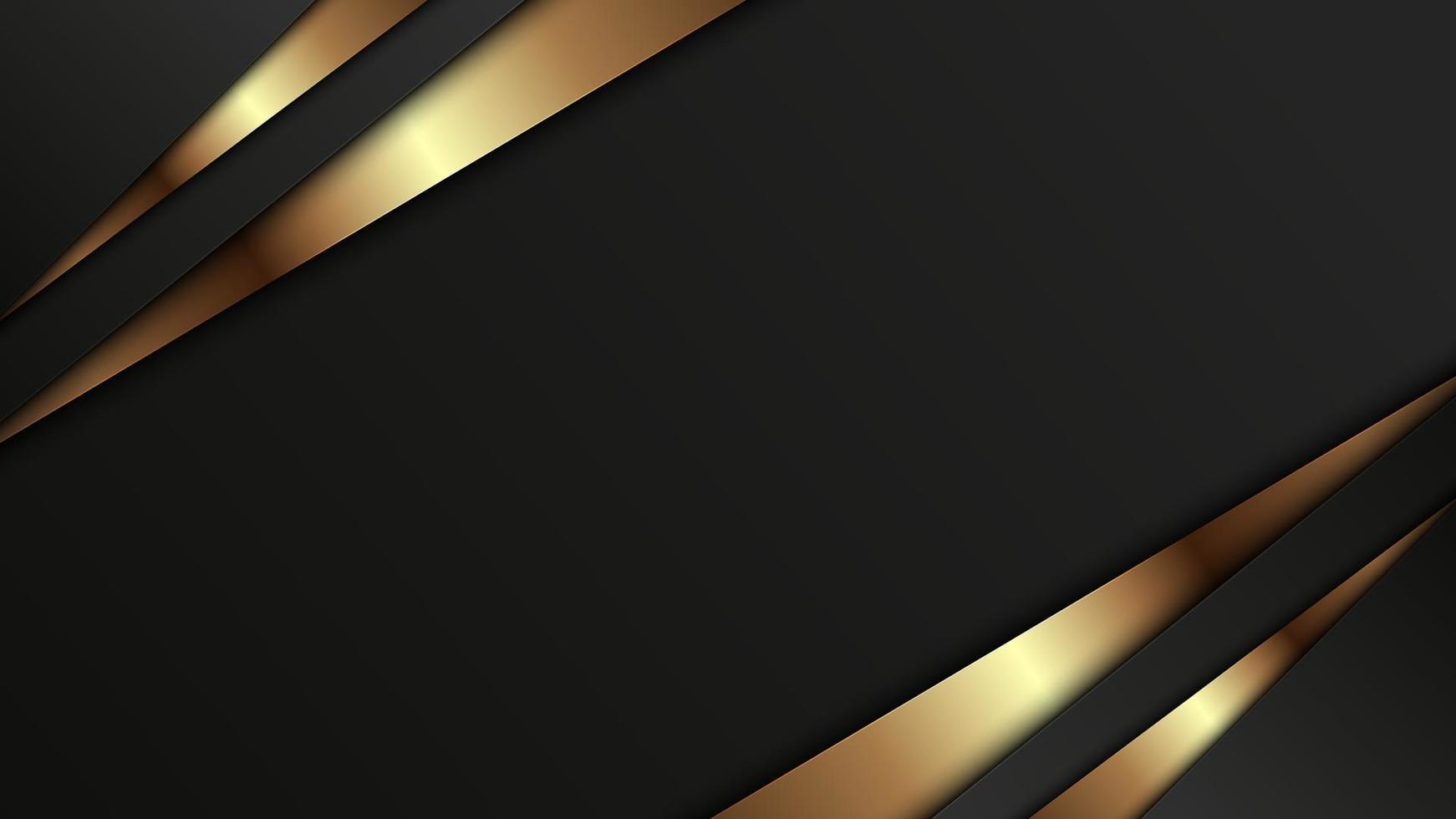 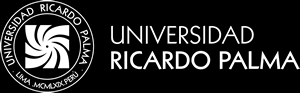 DEFINICIÓN
ACUERDO MARCO
Es la modalidad por la cual se selecciona a aquellos proveedores con los que las Entidades deberán contratar los bienes y/o servicios que requieran y que son ofertados a través de los Catálogos Electrónicos de Acuerdos Marco, mediante el cual se realiza la contratación sin mediar un procedimiento de selección, siempre y cuando los bienes y/o servicios a contratar formen parte de dicho acuerdo.
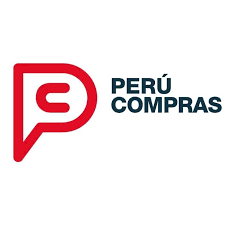 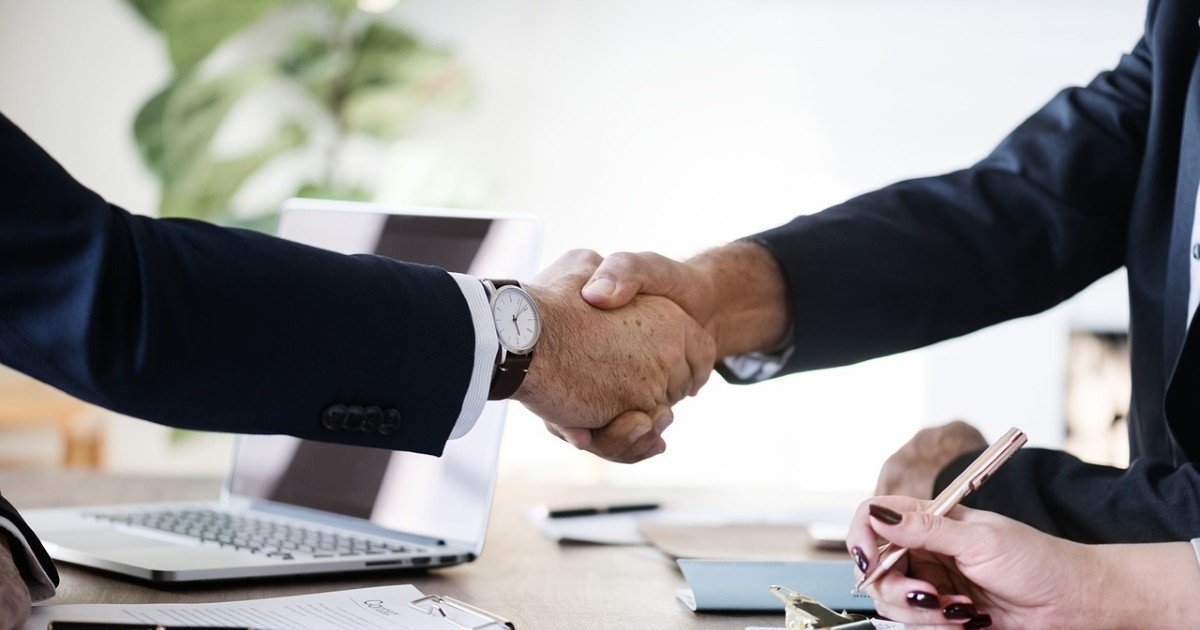 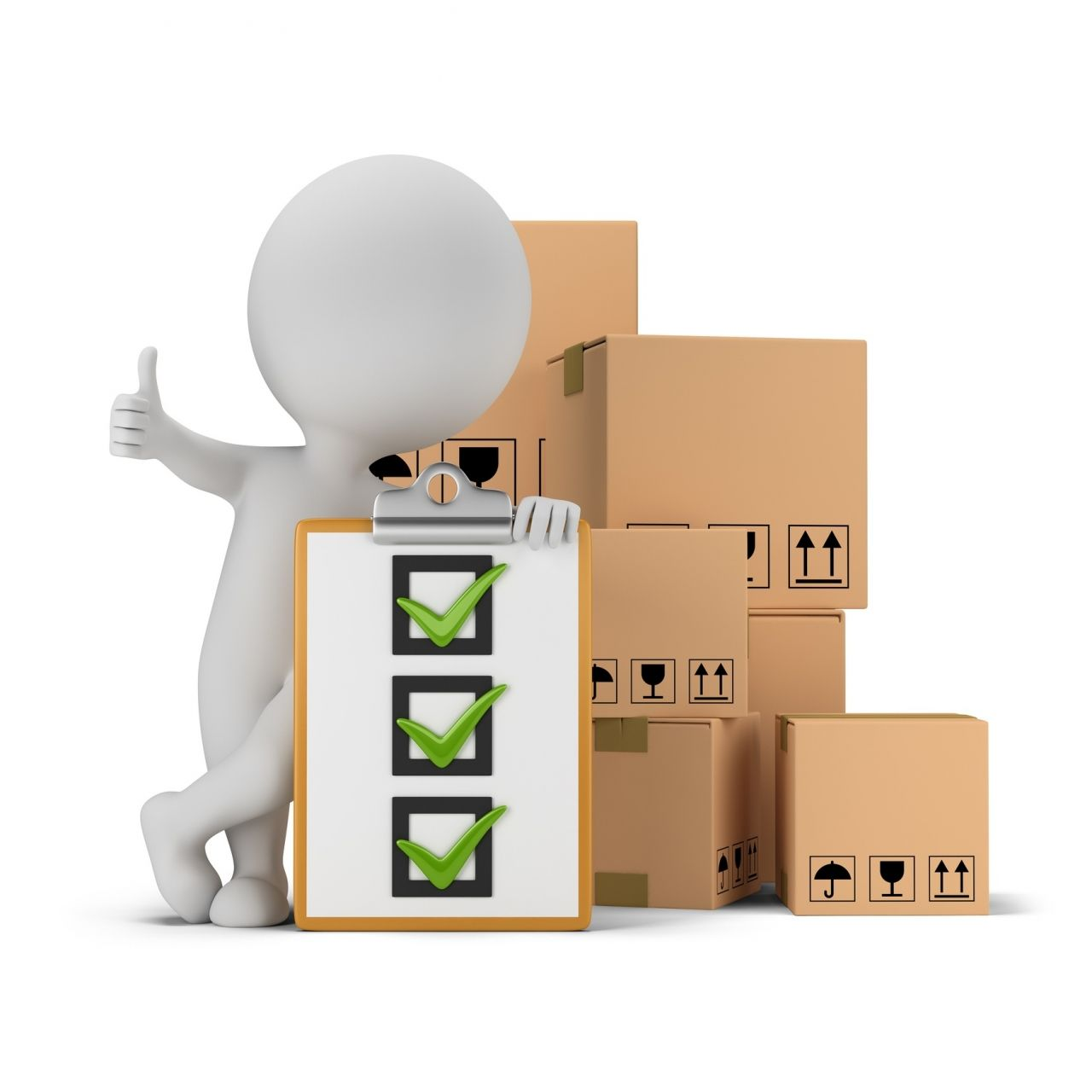 A la fecha existen 41 Catálogos Electrónicos que corresponden a 25 Acuerdos Marco vigentes.
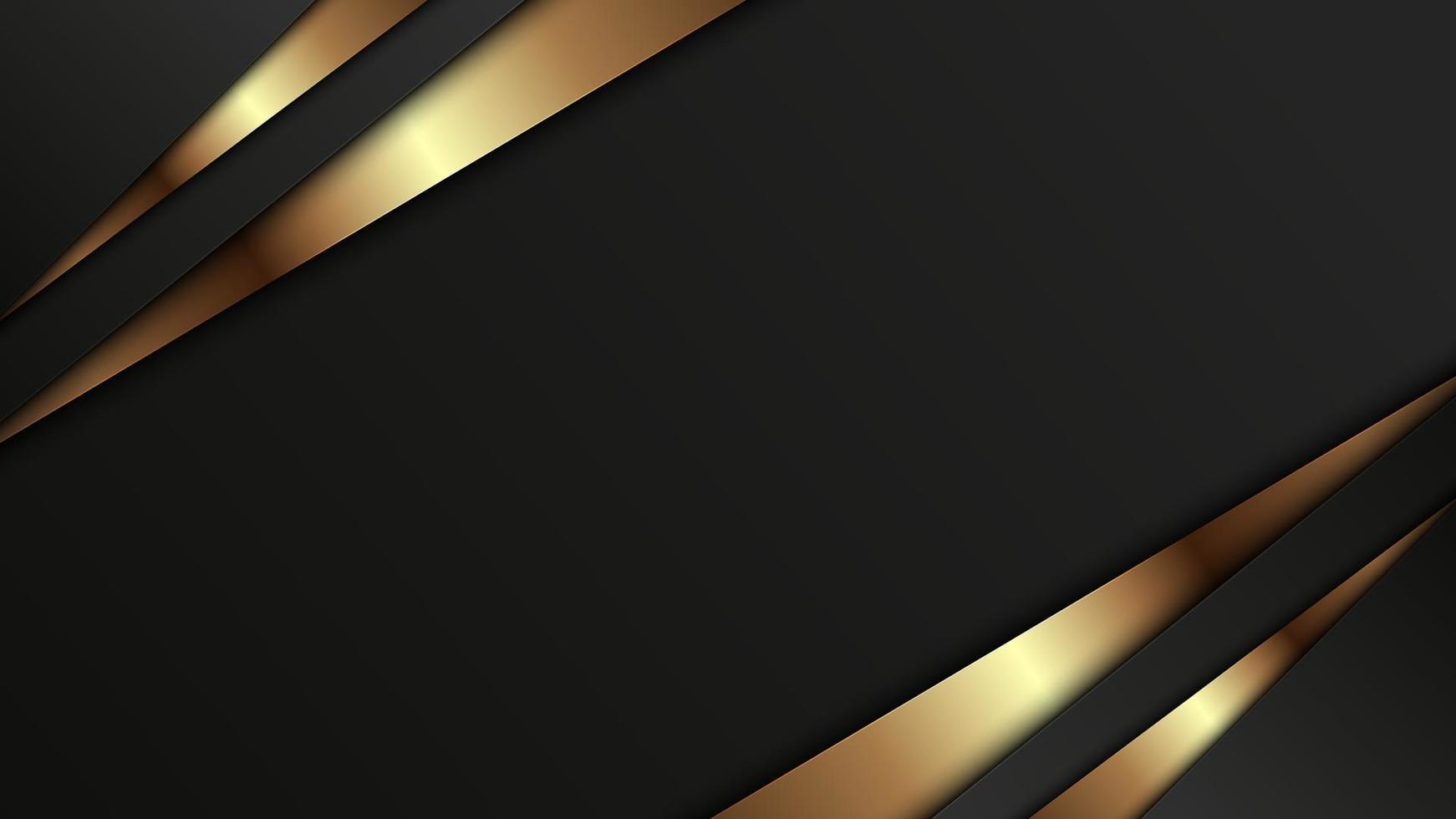 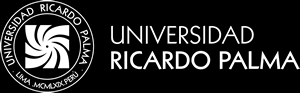 BENEFICIOS DEL ACUERDO MARCO
ENTIDADES PUBLICAS
PROVEEDORES
Acceso a una gran variedad de precios y condiciones comerciales competitivas.
Propicia mayores oportunidades de acceso a las micro y pequeñas empresas para que contraten con las entidades publicas.
Promueve la determinación de estándares de bienes y servicios orientados a la calidad de las compras públicas.
Reducción de costos de los procedimientos.
Promueve la especialización en la producción y/o comercialización de bienes y/o servicios.
Agiliza la formulación de requerimientos y simplifica el proceso de contratación.
Amplía las posibilidades de abastecer a más de una entidad con un bien o servicio homologado.
Acceso a una herramienta de gestión de contrataciones.
100 % ELECTRONICO
Facilita la transferencia de bienes y/o servicios entre entidades del Estado
Favorece el desarrollo de la oferta de bienes y/o servicios de calidad..
Facilita la decisión de contratación
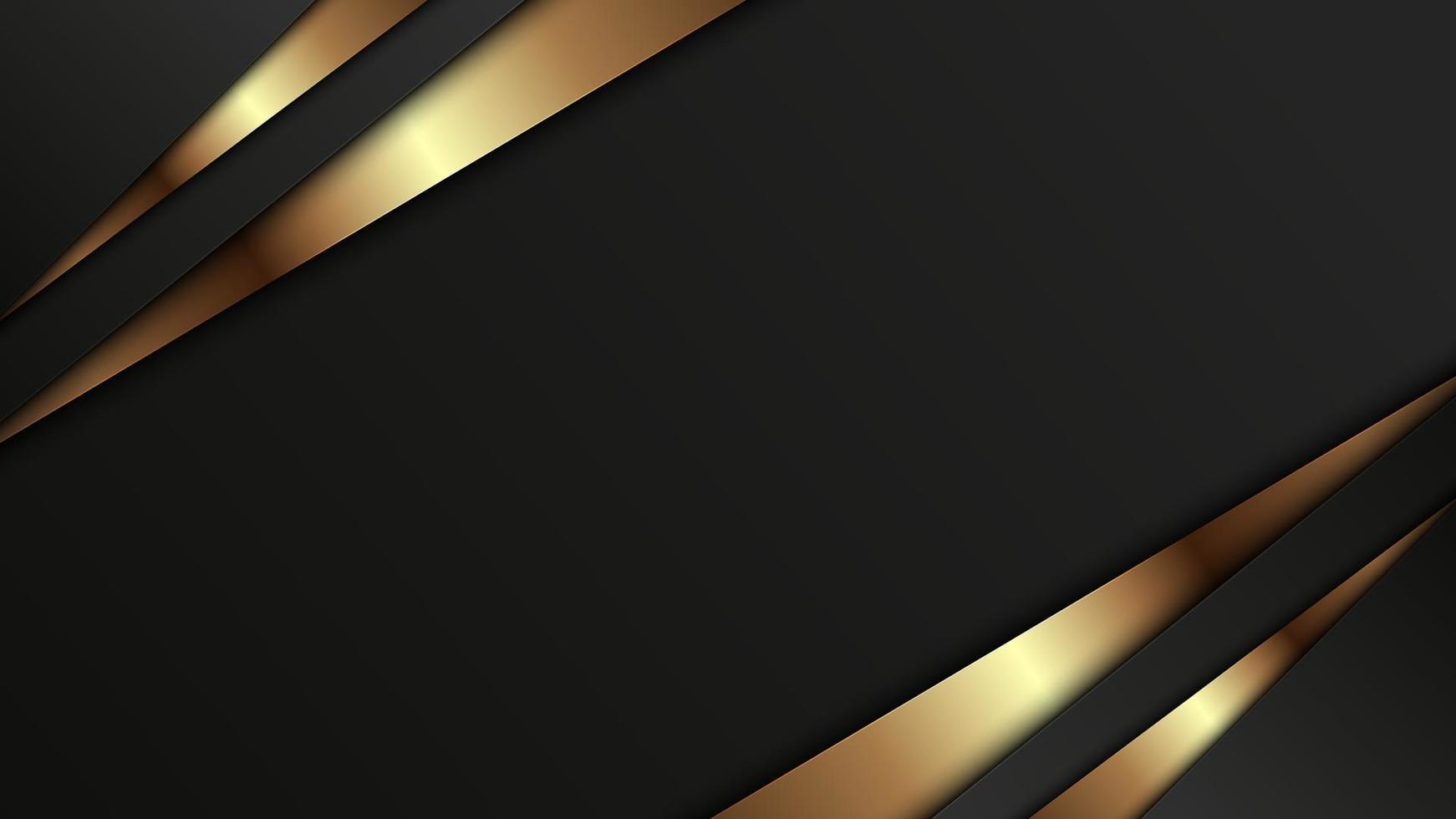 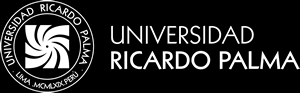 DEFINICIÓN
CATÁLOGOS ELECTRÓNICOS DE ACUERDOS MARCO
Es una herramienta que permite efectuar contrataciones de manera directa, sin que medie un proceso de selección, ahorrando tiempo y dinero para la entidad. Esta modalidad permite el acceso a precios y condiciones comerciales competitivas, gran variedad de productos y proveedores, satisfacción real y oportuna de las necesidades, y la reducción de costos de almacenamiento.
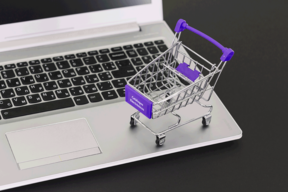 La Dirección de Acuerdos Marco de la Central de Compras Públicas - Perú Compras. es el órgano encargado de conducir y ejecutar la selección de proveedores para la generación de los Catálogos Electrónicos de Acuerdo Marco; así como de la implementación, gestión, administración y supervisión de los de Catálogos Electrónicos de Acuerdo Marco.
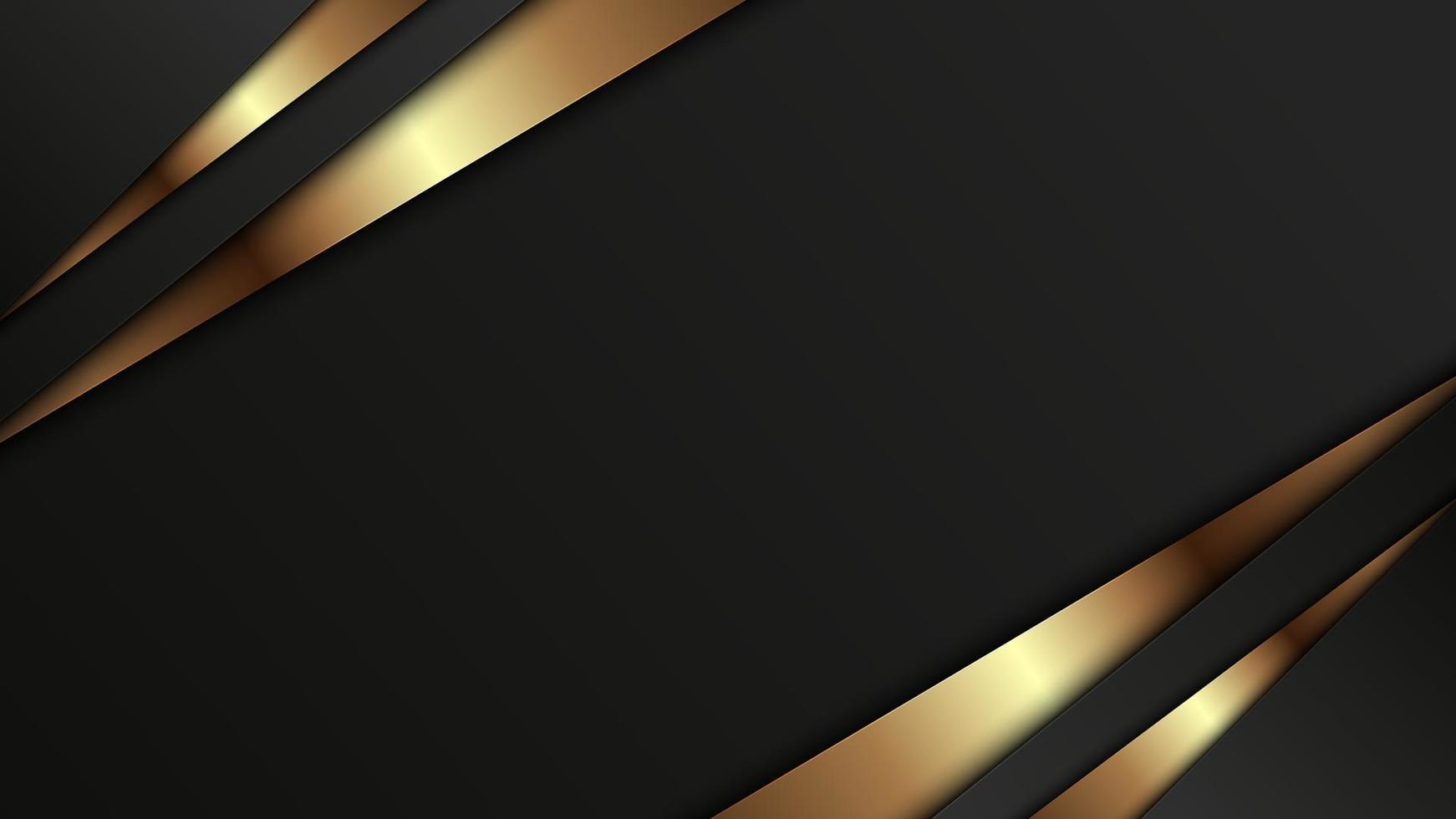 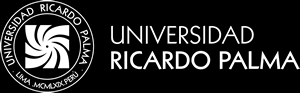 COMO FUNCIONA EL CATALOGO ELECTRONICO
IMPLEMENTACION
IDENTIFICACION
ELABORACION
ANALISIS DE RESULTADOS
SELECCIÓN DE PROVEDORES
Análisis del rubro respecto a las contrataciones realizadas por las Entidades
De acuerdo a las fases establecidas y su cronograma de cada Acuerdo  Marco
Proceso de recopilación de  información
Evaluación del desempeño de las reglas de selección de proveedores así como el de operatividad
Acreditación de marcas
Registro de fichas - Productos
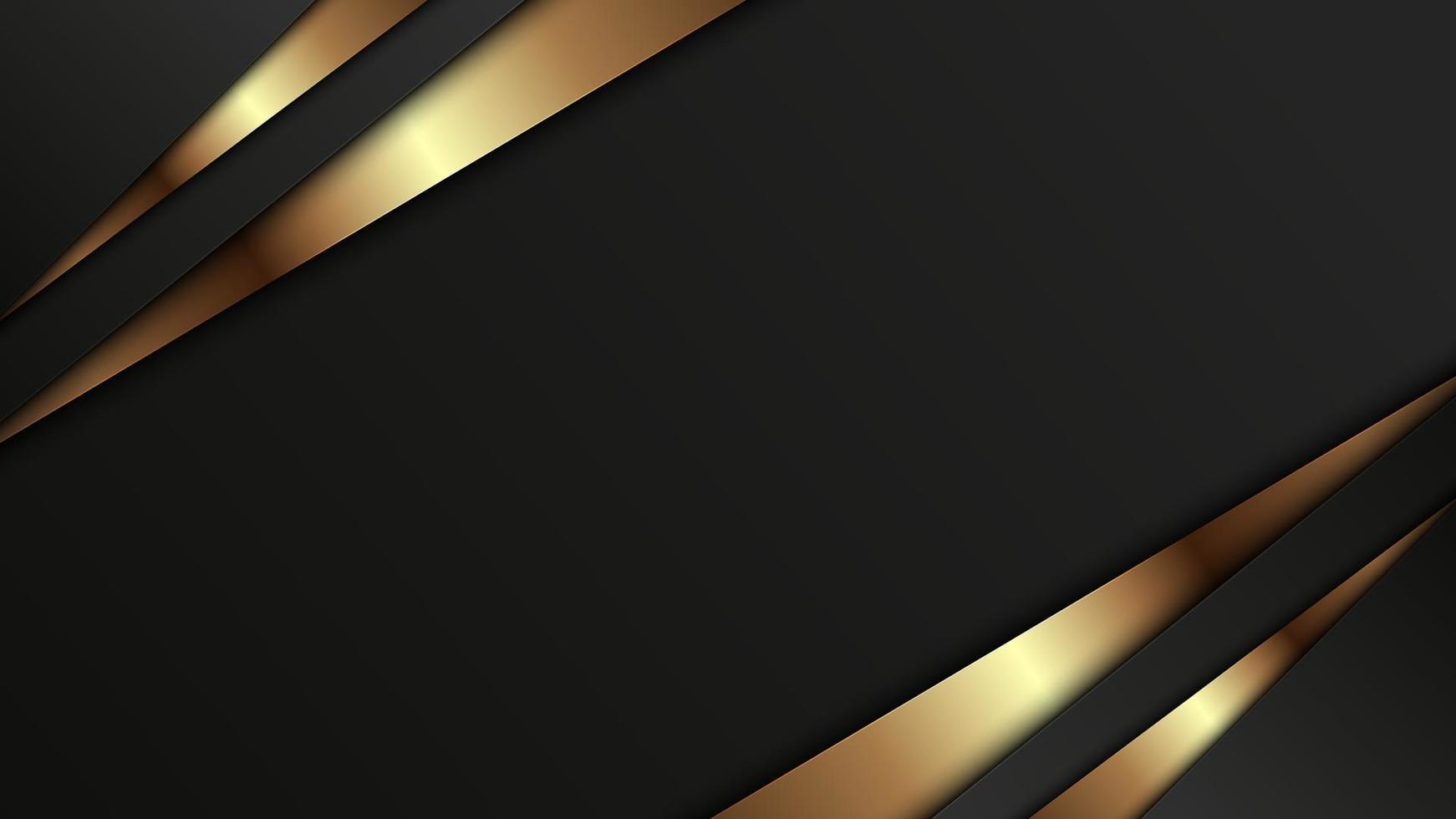 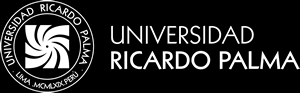 COMO FUNCIONA EL CATALOGO ELECTRONICO
OPERATIVIDAD
Los Catálogos Electrónicos son el medios a través el cual las Entidades realizan la contratación de bienes y servicios sin mediar procedimientos de selección, siempre y cuando los bienes y/o servicios formen parte de ellos.
PROVEEDORES
ENTIDADES
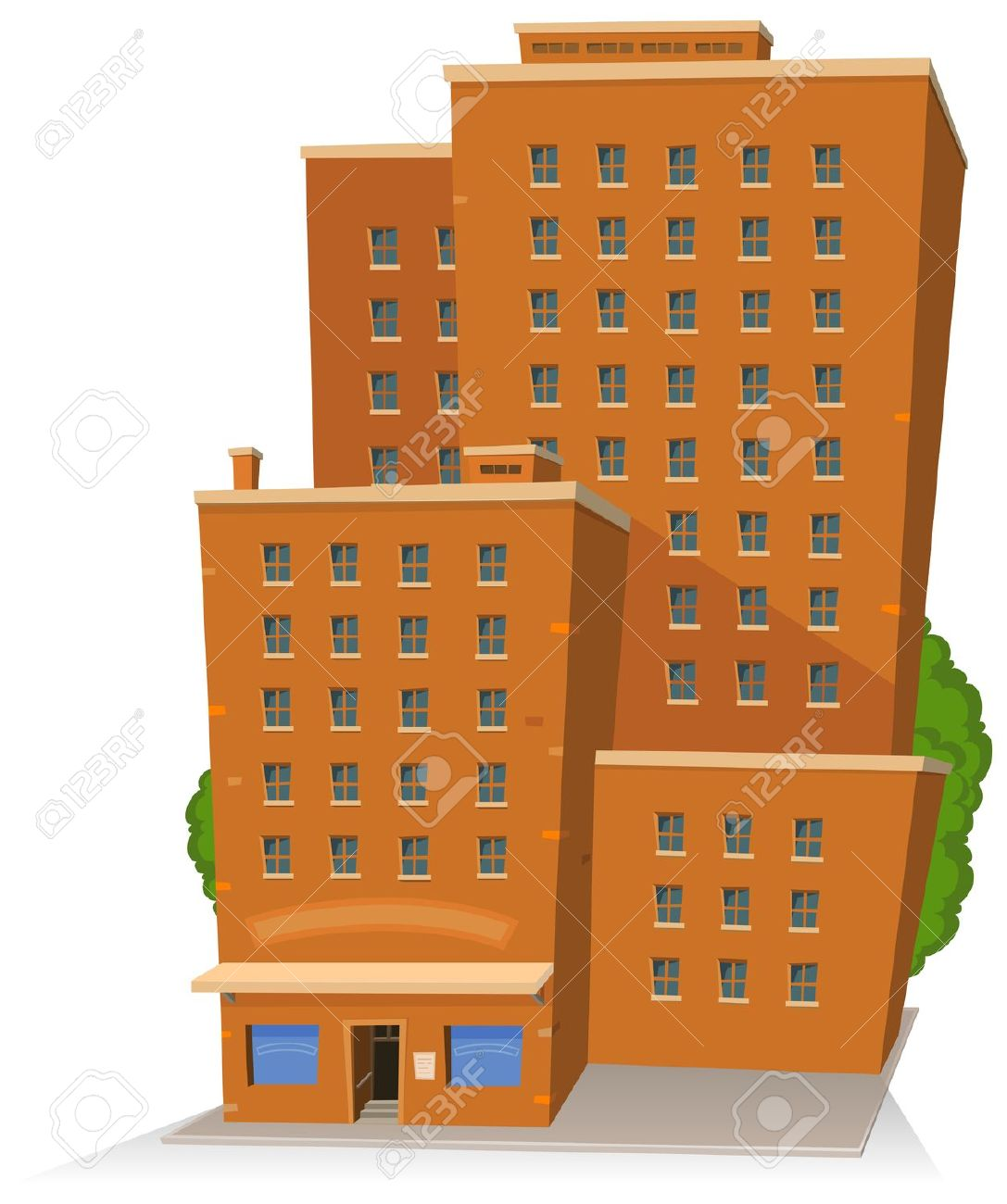 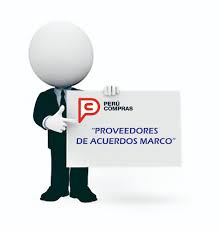 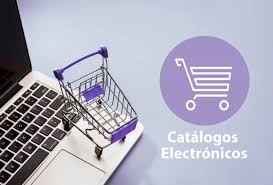 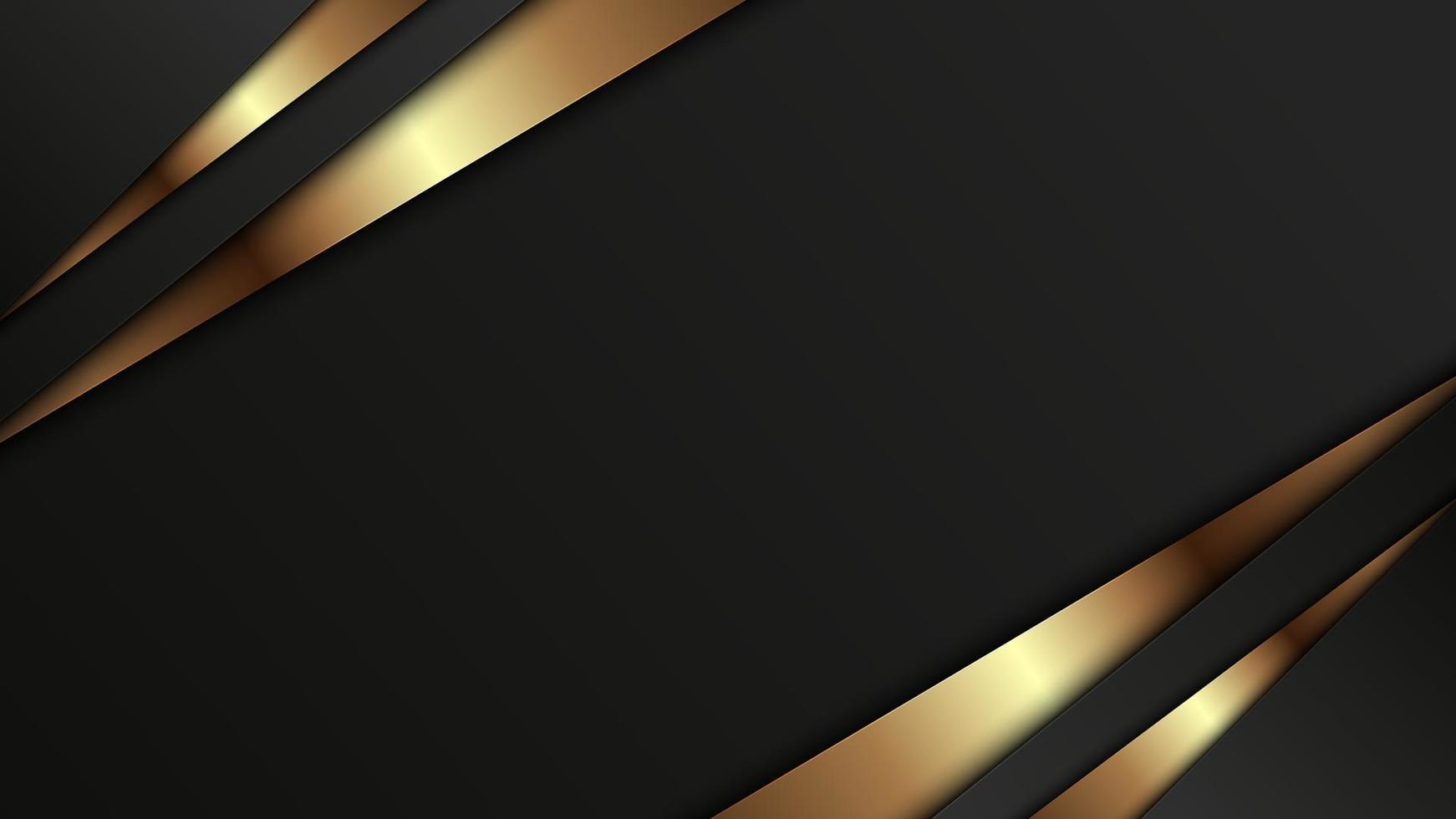 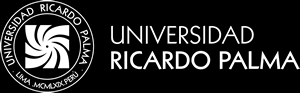 REQUISITOS PARA SER PROVEEDOR DEL ESTADO
Tener la inscripción vigente en el capítulo bienes del Registro Nacional de Proveedores (RNP), asociado al RUC.

No estar en el registro de proveedores inhabilitados para contratar con el Estado.

No encontrarse suspendido para contratar con el Estado.

Contar con el registro único de contribuyentes (RUC).

No tener impedimentos para participar en el procedimiento.
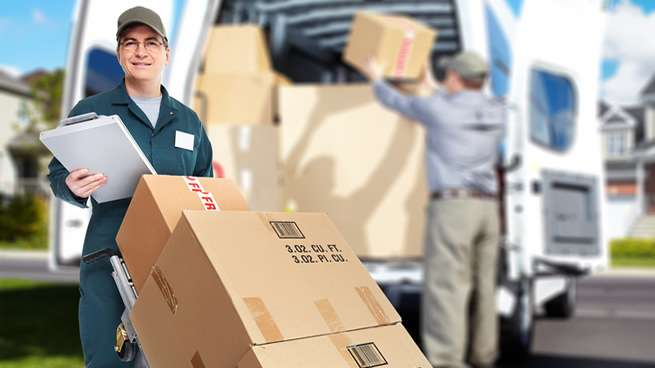 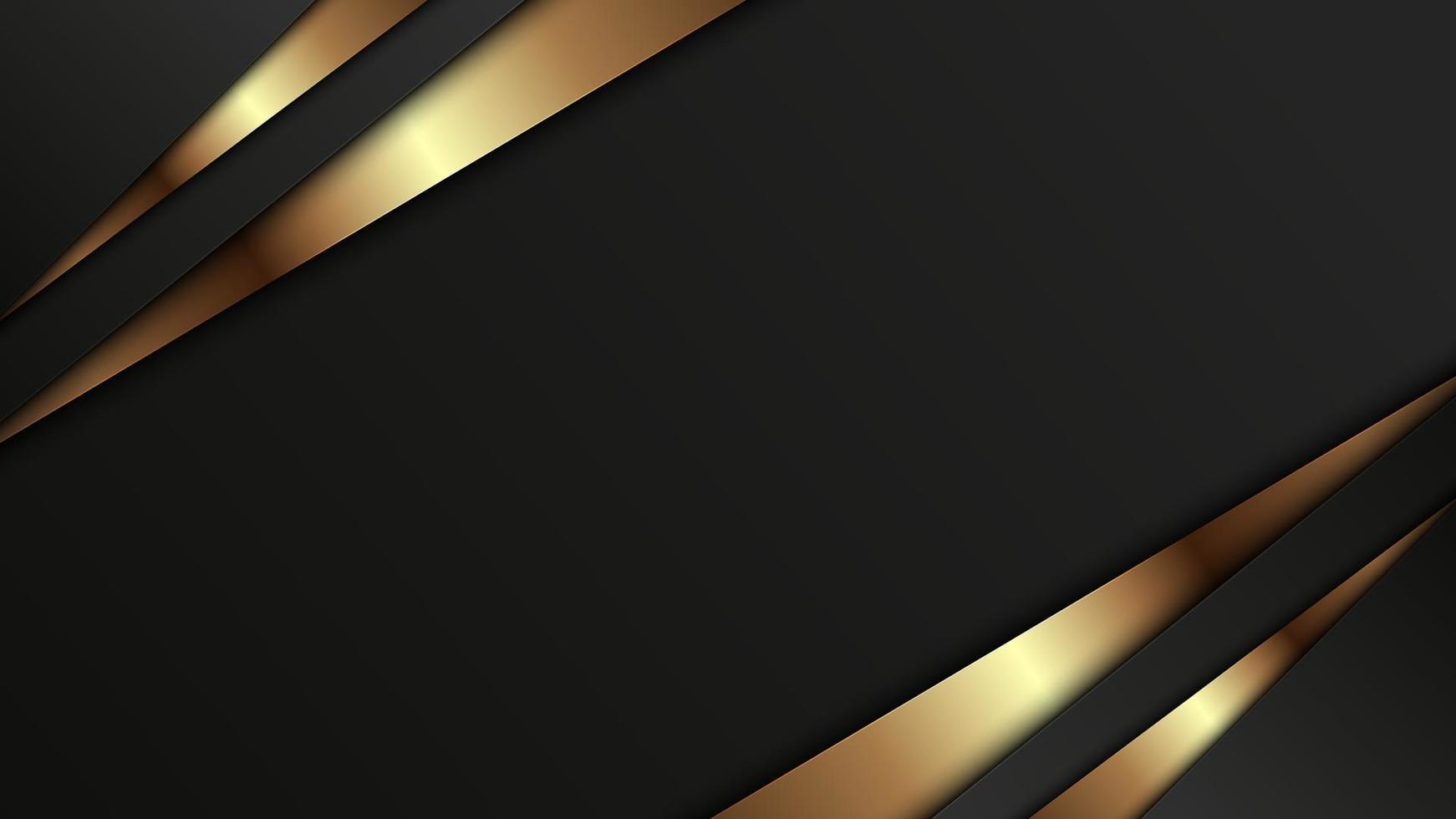 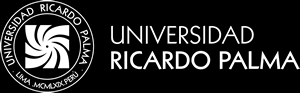 REQUISITOS PARA SER PROVEEDOR DEL ESTADO
El ubigeo geográfico (región, provincia y distrito) registrado en la opción “registro” de los catálogos, debe ser el mismo al declarado como domicilio fiscal en el registro administrado en la SUNAT.

 No contar con deudas que registren la categoría “pérdida” en ninguna de las categorías de clasificación crediticia del deudor de la cartera de créditos, en el registro administrado por la Superintendencia de Banca, Seguros y AFP.
Estar en el registro administrado por la Superintendencia Nacional de Aduanas y de Administración Tributaria (SUNAT). También el proveedor deberá encontrarse cómo contribuyente “activo” y con condición de contribuyente “habido”. Efectuar el depósito por concepto de garantía de cumplimiento antes de la fecha de suscripción automática del Acuerdo, conforme a las consideraciones establecidas en el Procedimiento para la Implementación de los Catálogos Electrónicos de Acuerdos Marco.
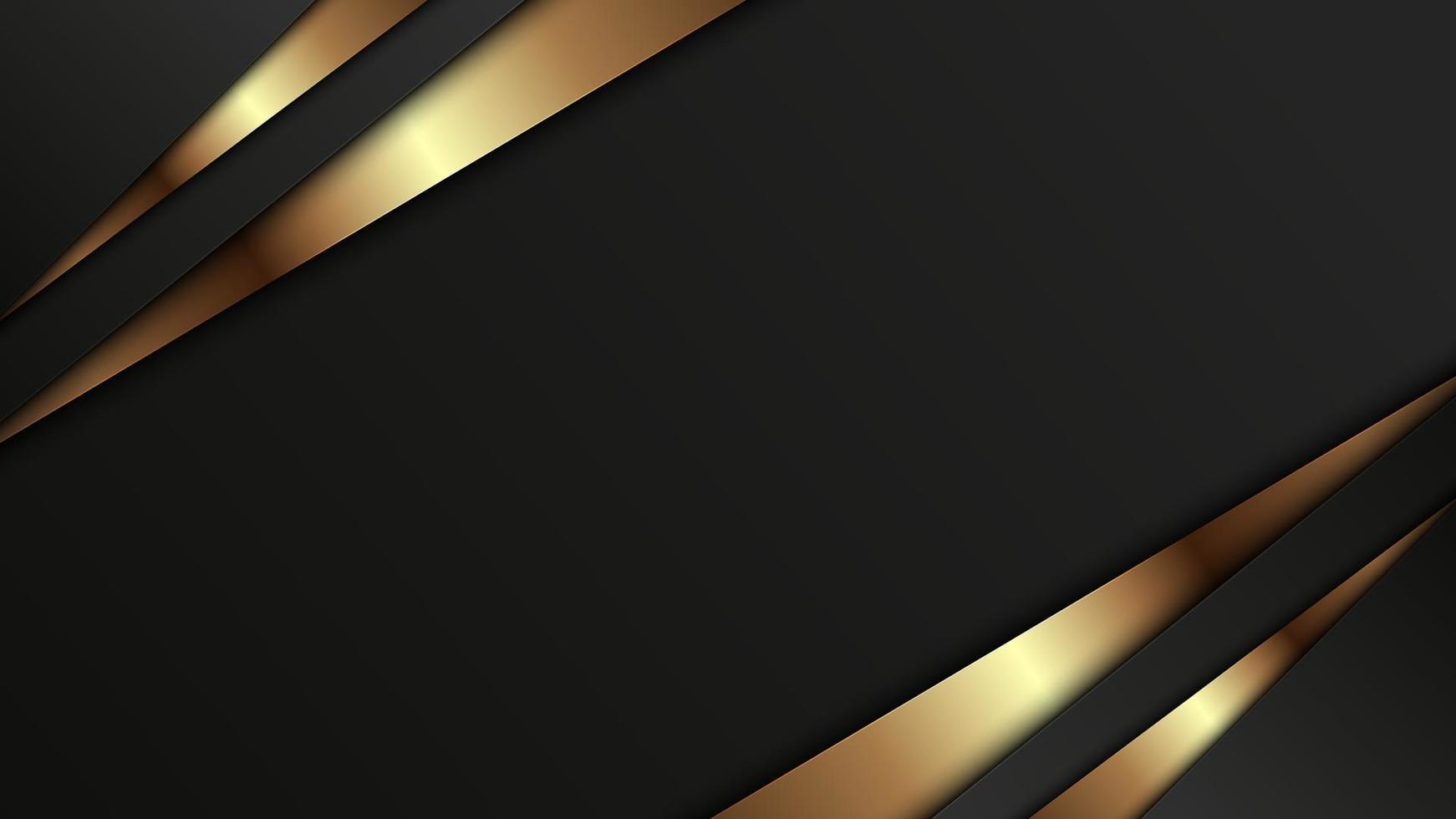 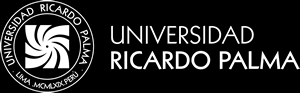 PASOS PARA REALIZAR UNA COMPRA MEDIANTE EL CATALOGO ELECTRÓNICO
PASOS
1
5
4
3
2
Consultar el catalogo y tomar la decisión de compra
Solicitar y recibir la cotización de flete (de ser el caso)
Emitir la orden electrónica
Emitir la orden de compra
Notificar la orden de compra
Toda orden de compras debe contar con su Certificación Presupuestal en el SIAF
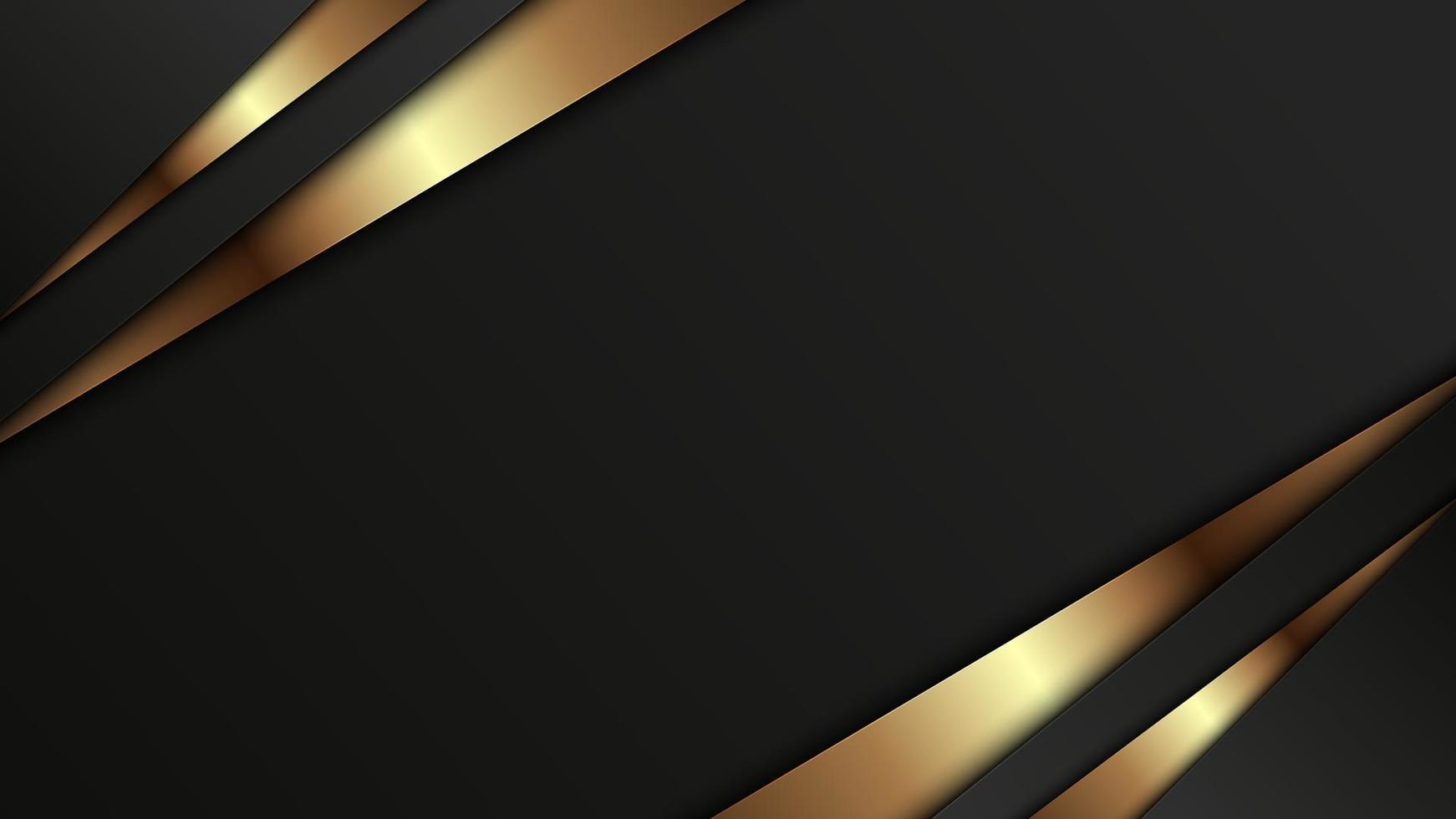 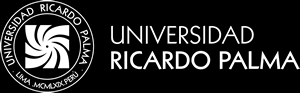 NUEVAS FUNCIONALIDADES
TIPO DE CONTRATACIÓN
TIPO DE ENTREGA
PROCEDIMIENTO
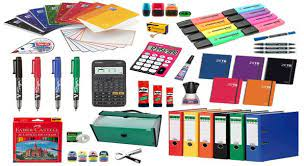 Un solo destino  con una sola entrega ( entrega única)
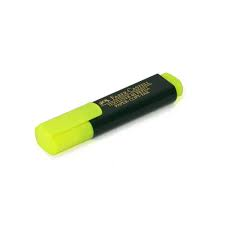 Compra
Ordinaria hasta S/ 100,000.00


Gran
Compra   > = S/ 100,000.00
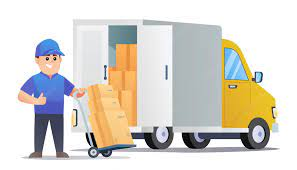 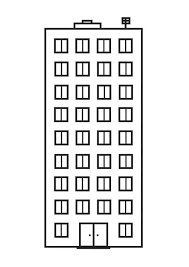 Individual
Paquete
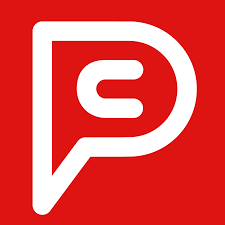 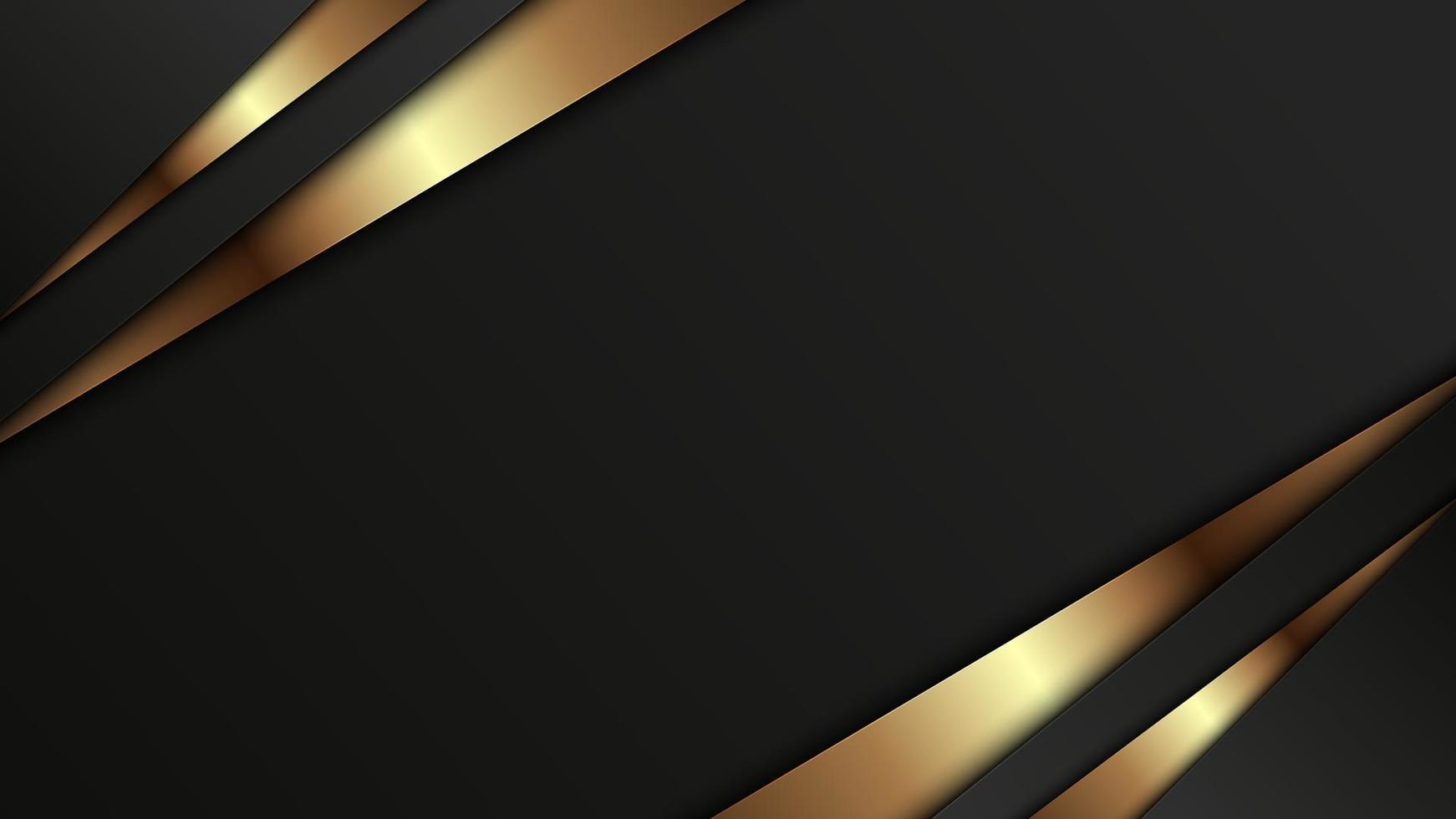 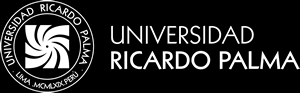 GRACIAS